Day-Ahead Market (DAM) Point-to-Point (PTP) Activity Update




Alfredo Moreno
ERCOT

April 2, 2024
Past Discussion Recap
SCR798, PTP Obligation BID ID Limit, and NPRR925, Increasing Minimum Quantity for PTP Obligation Bids, were implemented August 2019

SCR814, PTP Obligation Bid Interval Limit, was implemented May 2022

PTP interval and Counter-Party (CP) counts have continued to increase over the years

Options were discussed on how to move forward with software/process updates, limit reductions, and PTP bid fees
2
PTP Total Intervals
3
CP PTP intervals
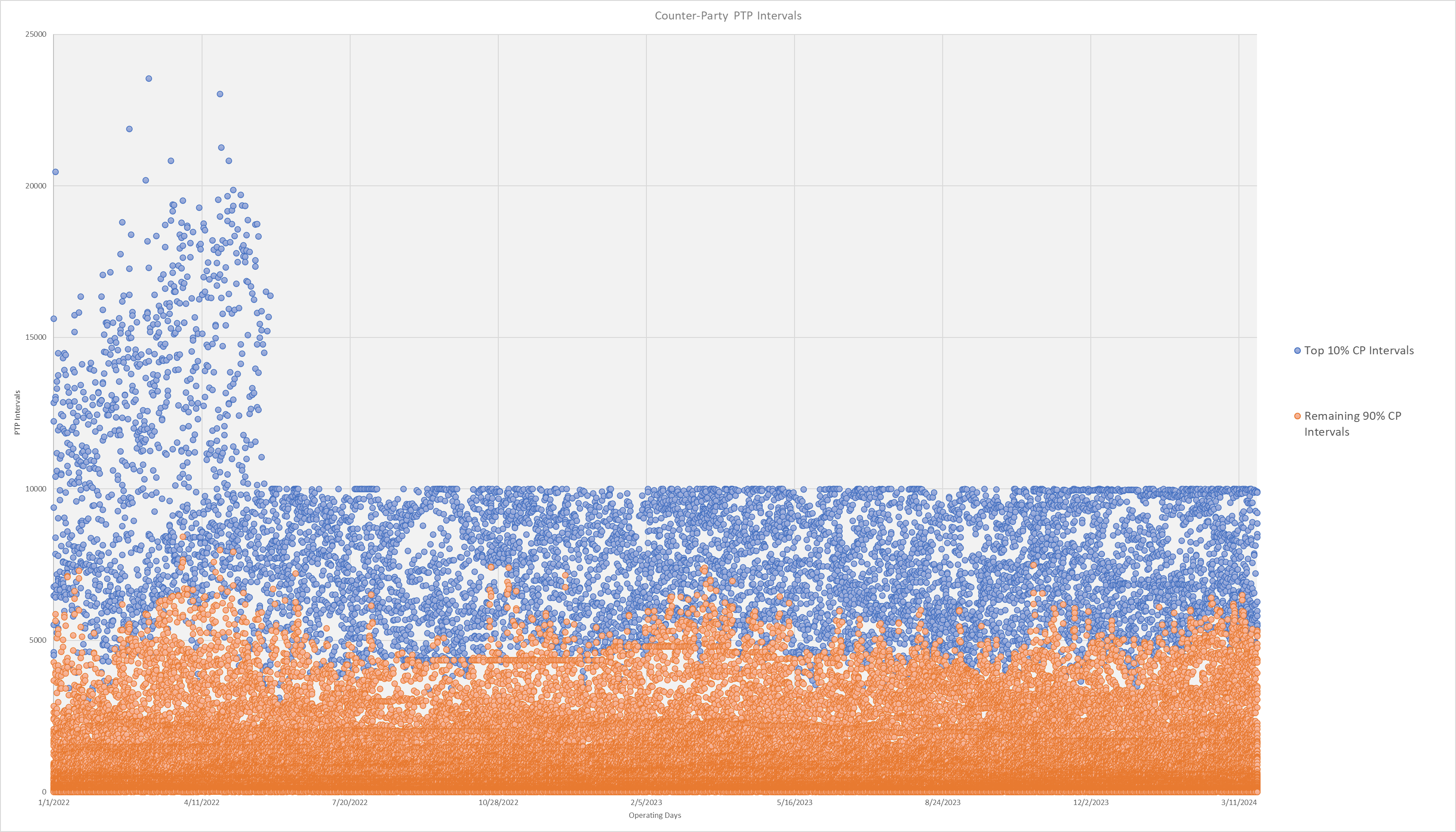 4
Next Steps
Short-term, ERCOT will continue to monitor PTP activity and will reduce PTP limits as needed to avoid DAM delays/aborts

Long-term, ERCOT will pursue PTP fees and draft a NPRR to be brought back in a future WMWG
5
Questions?
6